LA PRACTICA DE LA JUSTICIA
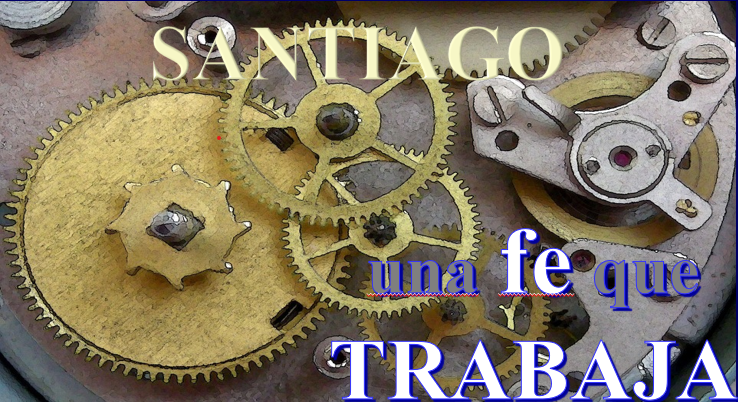 Dr. Andy Woods
Pastor Principal – Sugar Land Bible Church
Presidente – Seminario Teológico Chafer
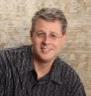 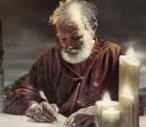 Respondiendo Once Preguntas
¿Quién lo escribió? – Santiago
¿Qué sabemos acerca del autor? – Es el  ½ Hermano de Cristo
¿Quién fué la audiencia? – Judios creyentes en la Diaspora
¿Desde dónde fué escrito? – Jerusalén
¿Cuando fué escrito el libro? – d.C. 44‒47
¿Cuál fue la ocasión del libro? – La Práctica de la Justicia
¿Cuál es el propósito del libro? – Alcanzar la práctica de la justicia
¿De qué se trata el libro? – Práctica de la Justicia
¿Cuál es el tema del libro? – Vida Diaria
¿Qué hace este libro diferente? – Sentido Práctico
¿Cómo está organizado el libro? – Fe y Sabiduría
ESTRUCTURA DE SANTIAGO
Fe (Santiago 1:1‒3:12)
Sabiduría (Santiago 3:13‒5:20)
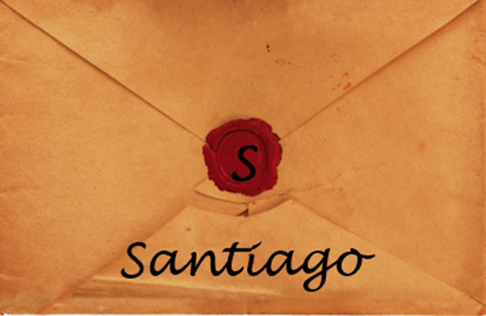 ESTRUCTURA DE SANTIAGO
Fe (Santiago 1:1‒3:12)
Sabiduría (Santiago 3:13‒5:20)
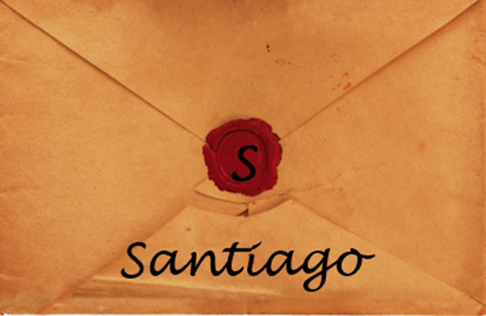 Estructura
Fe (1:1–3:12)
Pruebas (1:2-18)
Obediencia a la palabra (1:19-27)
Favoritismos (2:1-13)
Fe manifestada en obras (2:14-26)
Lengua (3:1-12)
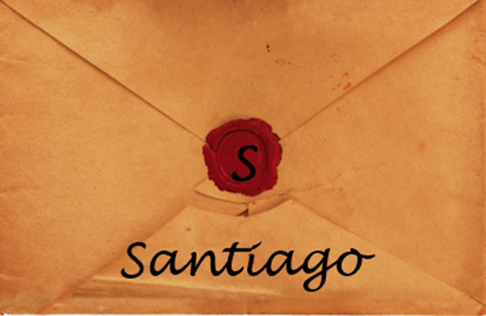 ESTRUCTURA DE SANTIAGO
Fe (Santiago 1:1‒3:12)
Sabiduría (Santiago 3:13‒5:20)
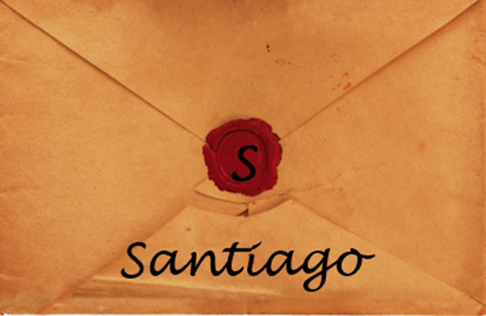 Estructura
Sabiduría (3:13–5:20)
Definición de Sabiduría (3:13-18)
Espiritualidad (4:1-12)
Comercio (4:13-17)
Uso de la riqueza (5:1-6)
Esperando el regreso del Señor (5:7-12)
Oración (5:13-18)
Restauración del hermano descarriado (5:19-20)
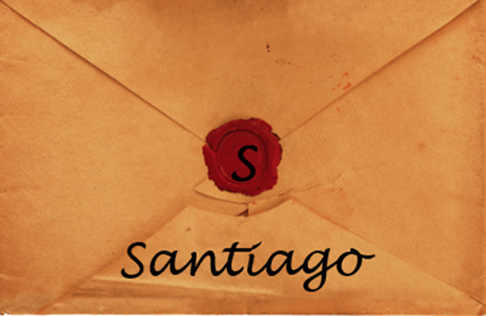 Estructura
Sabiduría (3:13–5:20)
Definición de Sabiduría (3:13-18)
Espiritualidad (4:1-12)
Comercio (4:13-17)
Uso de la riqueza (5:1-6)
Esperando el regreso del Señor (5:7-12)
Oración (5:13-18)
Restauración del hermano descarriado (5:19-20)
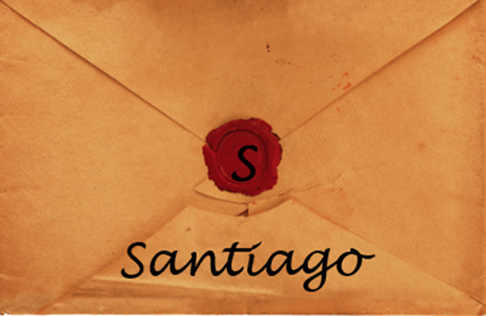 Sabiduría (3:13-18)
La sabiduría se demuestra con acciones (3:13)
Sabiduría humana o terrenal (3:14-16)
Sabiduría celestial  (3:17-18)
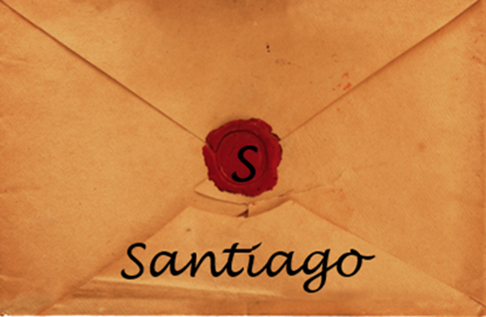 Estructura
Sabiduría (3:13–5:20)
Definición de Sabiduría (3:13-18)
Espiritualidad (4:1-12)
Comercio (4:13-17)
Uso de la riqueza (5:1-6)
Esperando el regreso del Señor (5:7-12)
Oración (5:13-18)
Restauración del hermano descarriado (5:19-20)
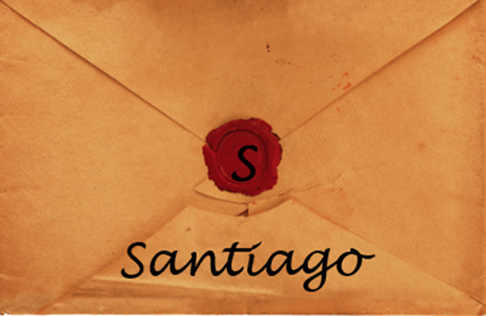 Vida Espiritual(4:1-12)
Evita las disputas (4:1-3)
Evita la mundanalidad (4:4-6)
Esencia de la sabiduría espiritual (4:7-12)
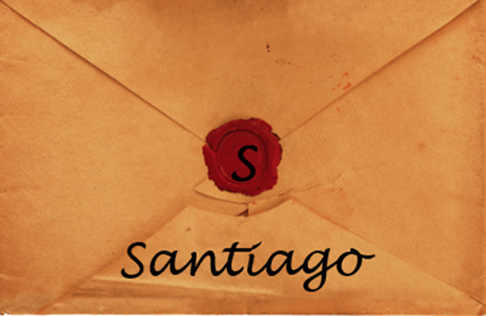 Estructura
Sabiduría (3:13–5:20)
Definición de Sabiduría (3:13-18)
Espiritualidad (4:1-12)
Comercio (4:13-17)
Uso de la riqueza (5:1-6)
Esperando el regreso del Señor (5:7-12)
Oración (5:13-18)
Restauración del hermano descarriado (5:19-20)
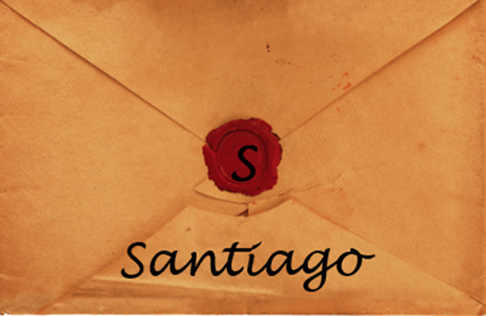 Vida Comercial(4:13-17)
La necesidad de planificar mientras dependemos de Dios (4:13-15)
El problema de planificar sin depender de Dios (4:16-17)
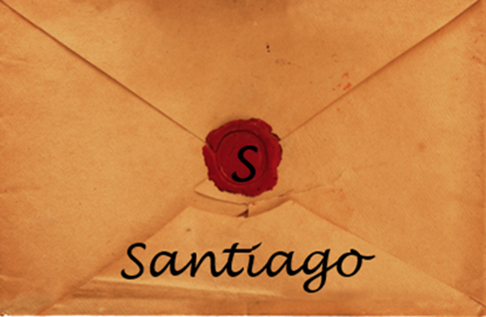 Estructura
Sabiduría (3:13–5:20)
Definición de Sabiduría (3:13-18)
Espiritualidad (4:1-12)
Comercio (4:13-17)
Uso de la riqueza (5:1-6)
Esperando el regreso del Señor (5:7-12)
Oración (5:13-18)
Restauración del hermano descarriado (5:19-20)
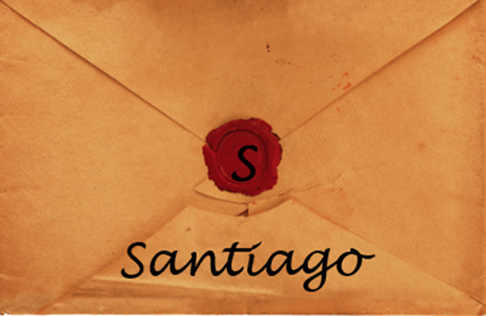 Uso de la Riqueza(5:1-6)
Predice el juicio divino que vendrá sobre los ricos opresores (5:1-3)
Razones por el juicio venidero (5:4-6)
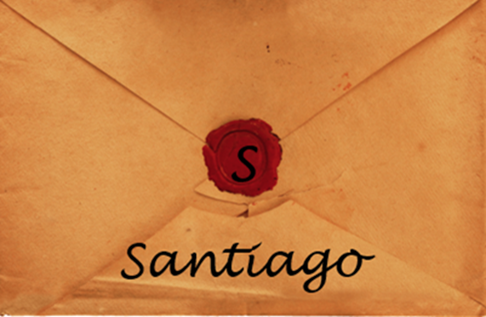 Estructura
Sabiduría (3:13–5:20)
Definición de Sabiduría (3:13-18)
Espiritualidad (4:1-12)
Comercio (4:13-17)
Uso de la riqueza (5:1-6)
Esperando el regreso del Señor (5:7-12)
Oración (5:13-18)
Restauración del hermano descarriado (5:19-20)
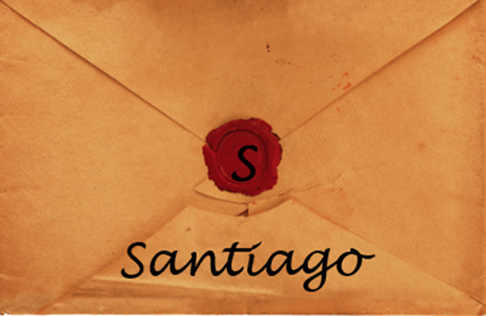 Esperando el Regreso del Señor(5:7-12)
El Ejemplo del Granjero (5:7)
El Impacto de la Inminencia (5:8-9)
Ejemplos de Paciencia del Antiguo Testamento (5:10-12)
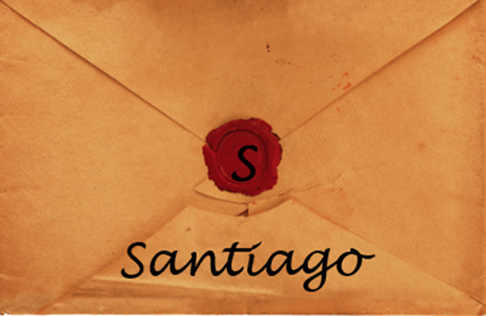 Estructura
Sabiduría (3:13–5:20)
Definición de Sabiduría (3:13-18)
Espiritualidad (4:1-12)
Comercio (4:13-17)
Uso de la riqueza (5:1-6)
Esperando el regreso del Señor (5:7-12)
Oración (5:13-18)
Restauración del hermano descarriado (5:19-20)
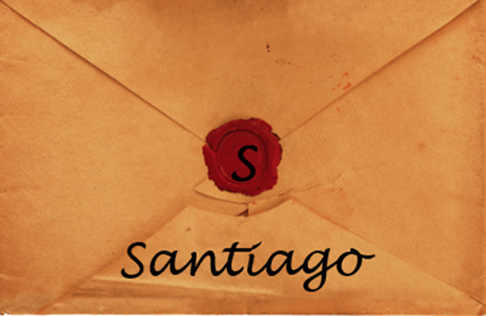 Sabiduría en la Oración(5:13-18)
Tipos de Oración (5:13-16b)
El Poder de la Oración (5:16c-18)
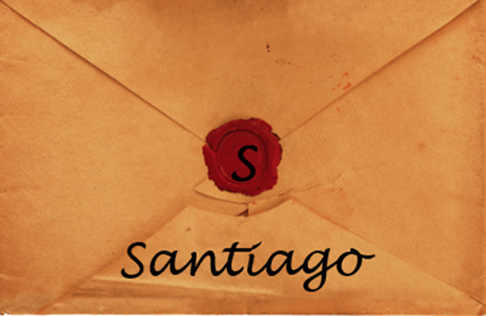 Sabiduría en la Oración(5:13-18)
Tipos de Oración (5:13-16b)
El Poder de la Oración (5:16c-18)
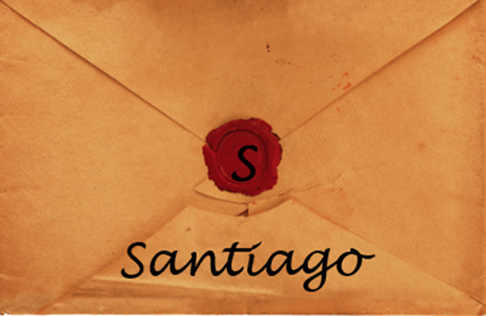 I. Tipos de Oración(5:13-16a)
Afligido: oración de dependencia (13a)
Alegre: oración de alabanza (13b)
Enfermo: oración de ancianos (14-15)
Pecador: oración de confesión (16a)
Enfermo: oración intercesora (16b)
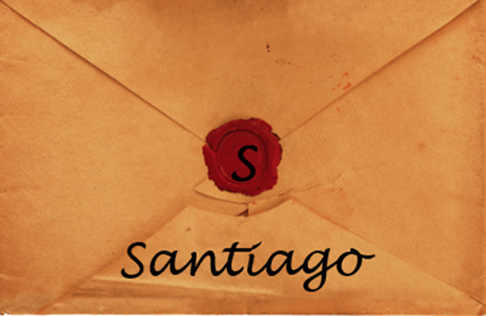 I. Tipos de Oración(5:13-16a)
Afligido: oración de dependencia (13a)
Alegre: oración de alabanza (13b)
Enfermo: oración de ancianos (14-15)
Pecador: oración de confesión (16a)
Enfermo: oración intercesora (16b)
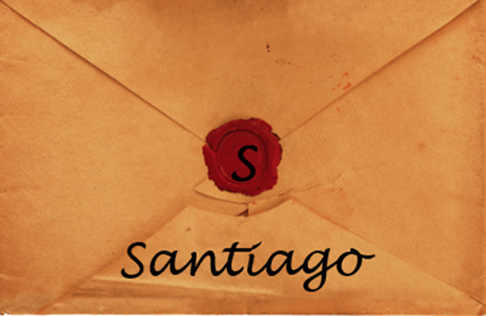 I. Tipos de Oración(5:13-16a)
Afligido: oración de dependencia (13a)
Alegre: oración de alabanza (13b)
Enfermo: oración de ancianos (14-15)
Pecador: oración de confesión (16a)
Enfermo: oración intercesora (16b)
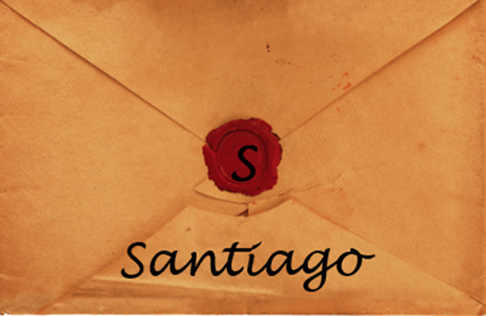 I. Tipos de Oración(5:13-16a)
Afligido: oración de dependencia (13a)
Alegre: oración de alabanza (13b)
Enfermo: oración de ancianos (14-15)
Pecador: oración de confesión (16a)
Enfermo: oración intercesora (16b)
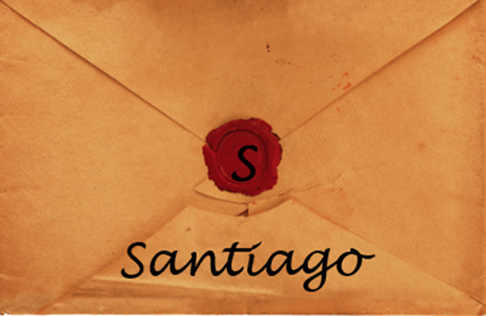 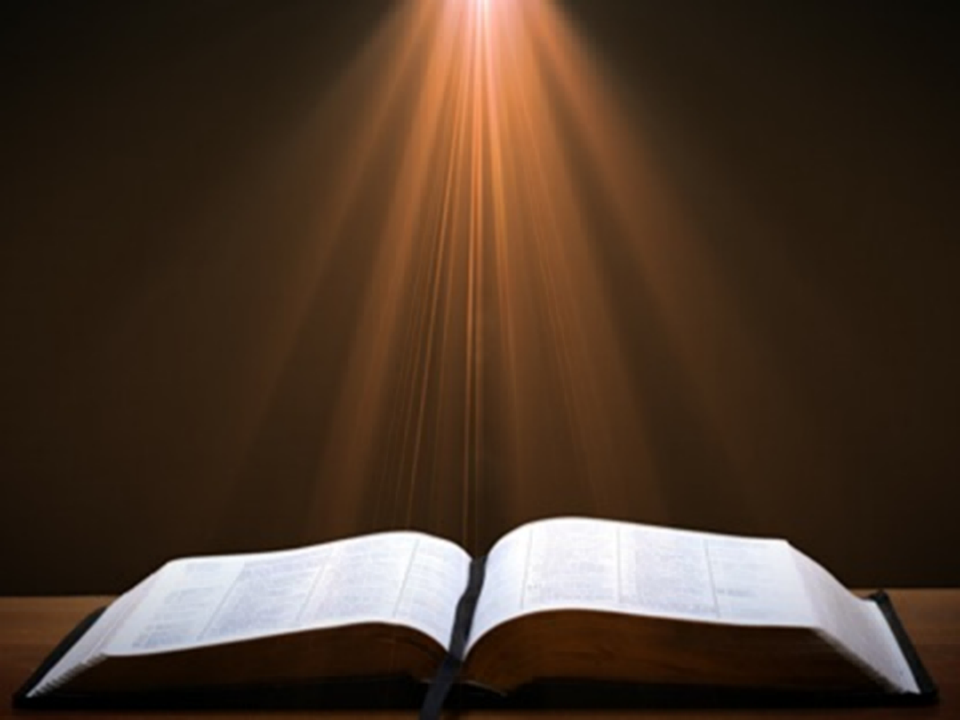 Apocalipsis 21:4
“Y Dios enjugará toda lágrima de los ojos de ellos. No habrá más muerte, ni habrá más llanto, ni clamor, ni dolor; porque las primeras cosas ya pasaron”.
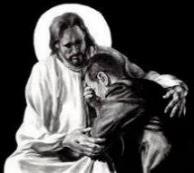 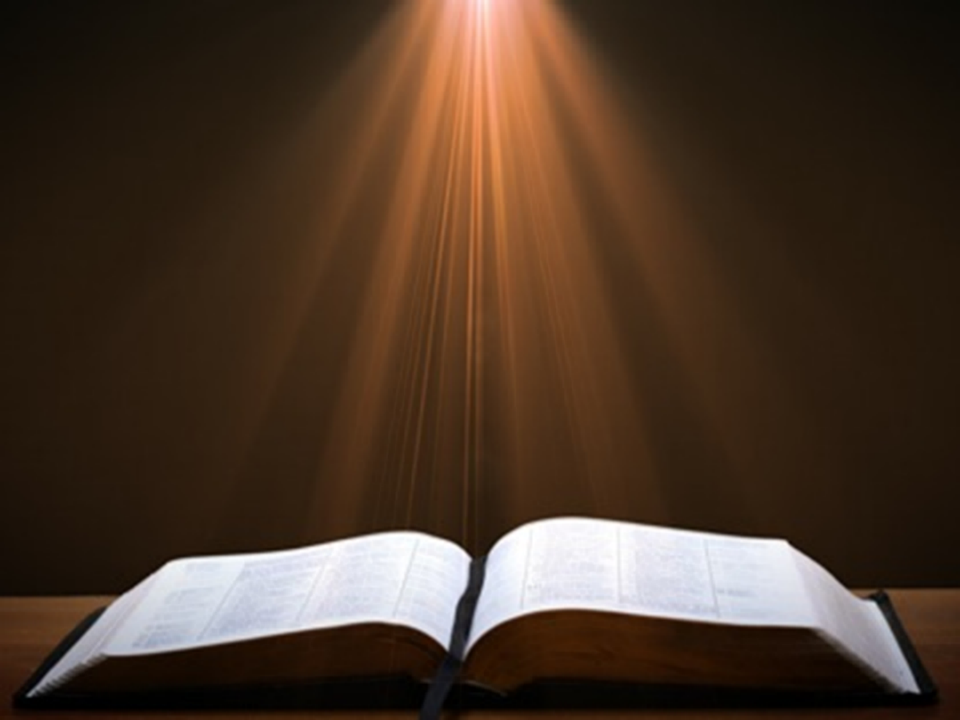 Génesis 3:19
“Con el sudor de tu frente comerás el pan hasta que vuelvas a la tierra, pues de ella fuiste tomado. Porque polvo eres y al polvo volverás.”
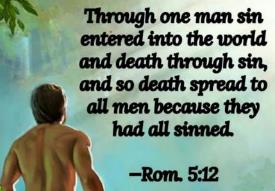 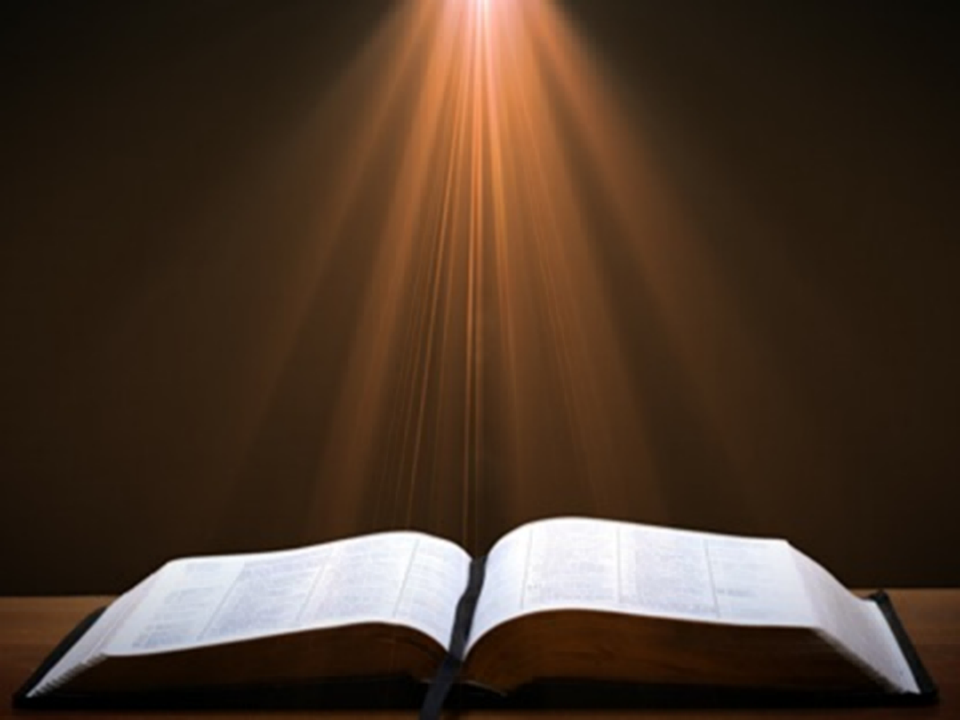 2 Cor. 4:16
Por tanto, no desmayamos; más bien, aunque se va desgastando nuestro hombre exterior, el interior, sin embargo, se va renovando de día en día..
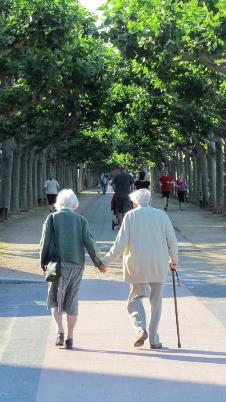 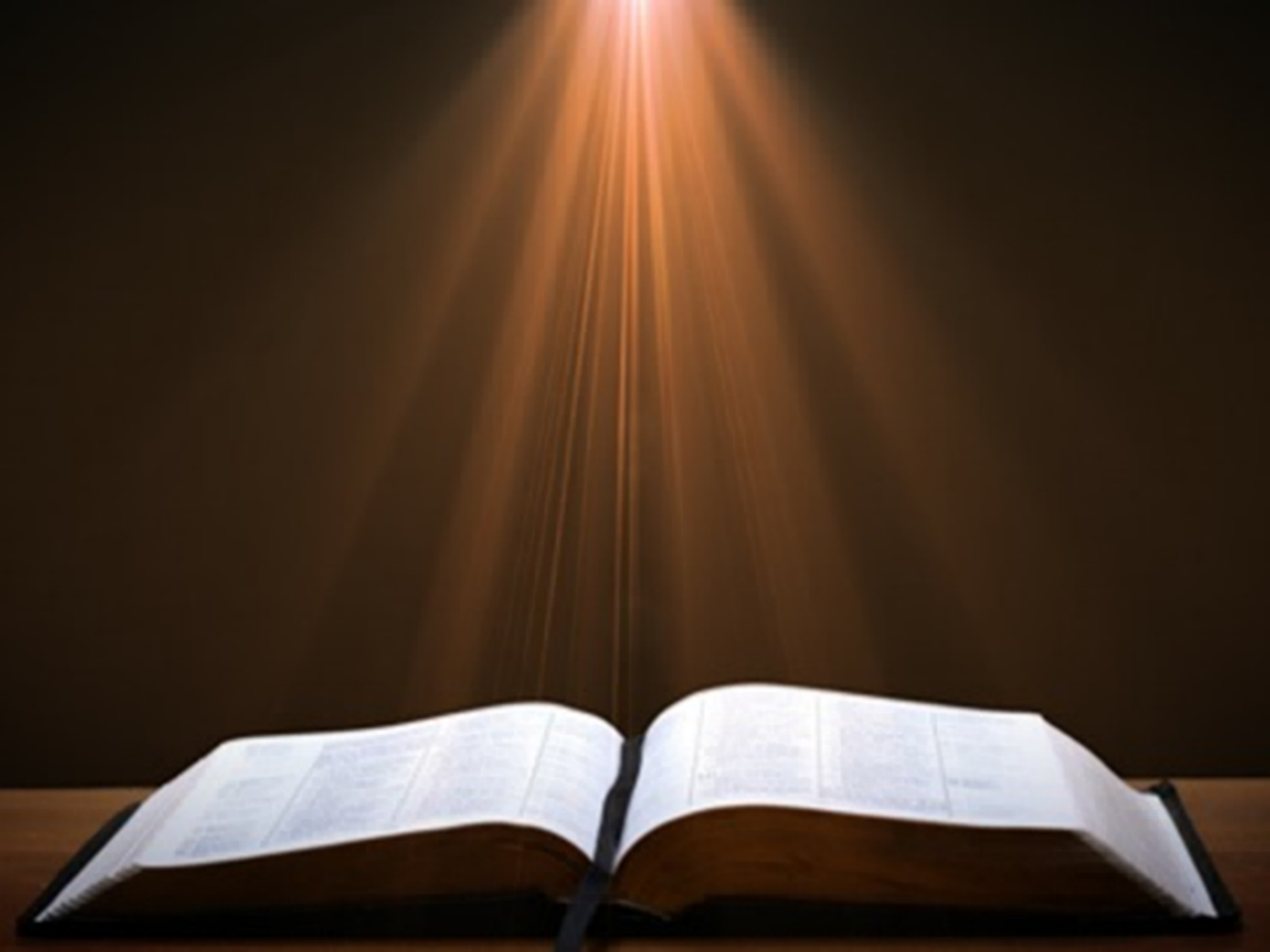 Romanos 8:19-23
19 “Pues la creación aguarda con ardiente anhelo la manifestación de los hijos de Dios. 20 Porque la creación ha sido sujetada a la vanidad, no por su propia voluntad sino por causa de aquel que la sujetó, en esperanza 21 de que aun la creación misma será librada de la esclavitud de la corrupción para entrar a la libertad gloriosa de los hijos de Dios.
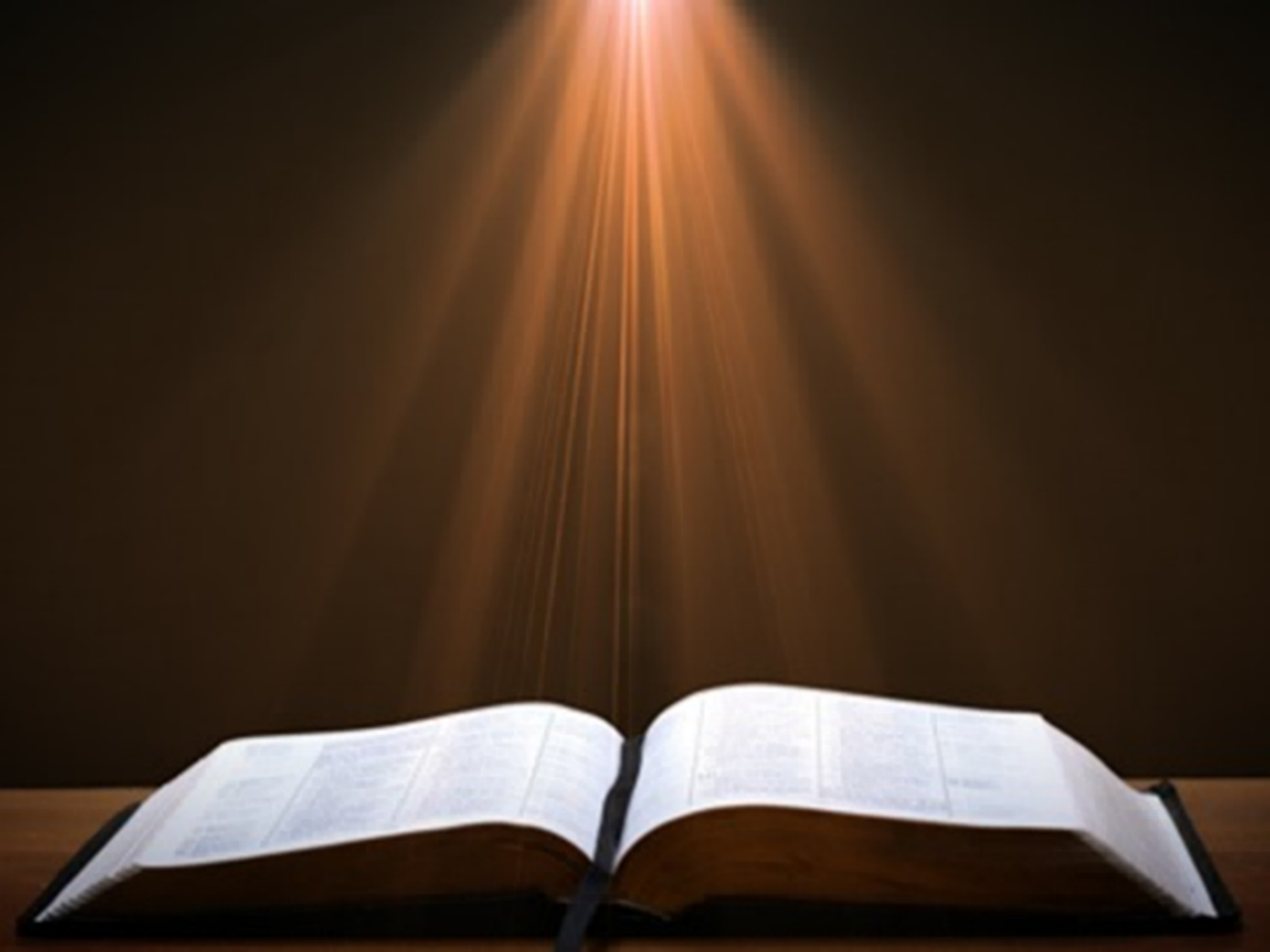 Romanos 8:19-23
. . . 22 Porque sabemos que toda la creación gime a una, y a una sufre dolores de parto hasta ahora. 23 Y no solo la creación sino también nosotros, que tenemos las primicias del Espíritu, gemimos dentro de nosotros mismos aguardando la adopción como hijos, la redención de nuestro cuerpo...”
I. Tipos de Oración(5:13-16a)
Afligido: oración de dependencia (13a)
Alegre: oración de alabanza (13b)
Enfermo: oración de ancianos (14-15)
Pecador: oración de confesión (16a)
Enfermo: oración intercesora (16b)
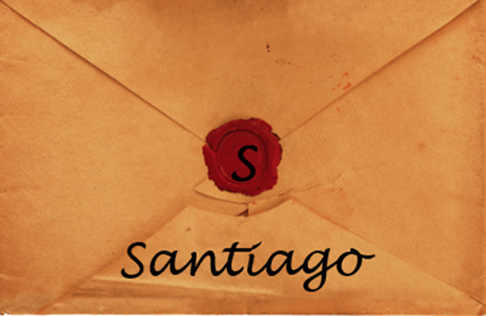 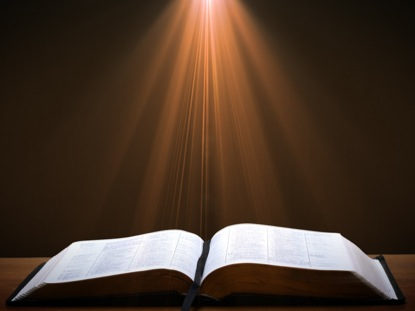 Apocalipsis 1:6; 5:10
“y nos constituyó en un reino, sacerdotes para Dios su Padre; a él sea la gloria y el dominio para siempre jamás. Amén.…Tú los has constituido en un reino y sacerdotes para nuestro Dios, y reinarán [basileuō]  sobre la tierra [gē].”
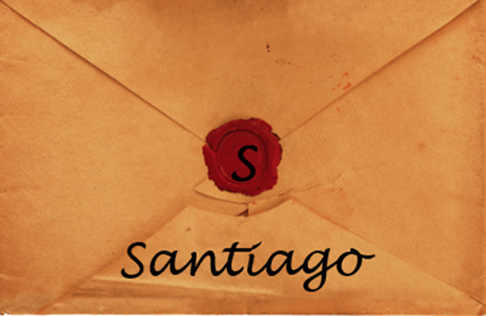 I. Tipos de Oración(5:13-16a)
Afligido: oración de dependencia (13a)
Alegre: oración de alabanza (13b)
Enfermo: oración de ancianos (14-15)
Pecador: oración de confesión (16a)
Enfermo: oración intercesora (16b)
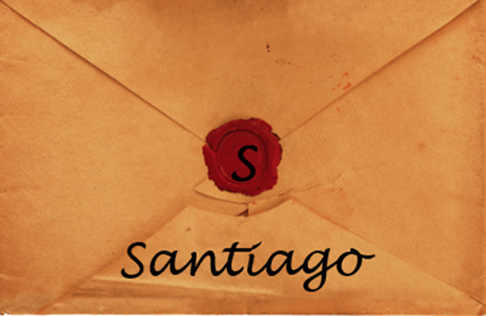 Sabiduría en la Oración(5:13-18)
Tipos de Oración (5:13-16b)
El Poder de la Oración (5:16c-18)
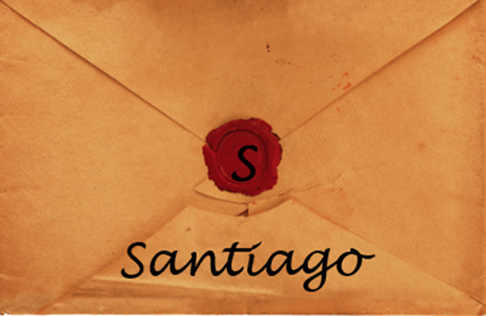 II. El Poder de la Oración(5:16-18)
Declaración general (16c)
Ejemplo de Elías(17-18)
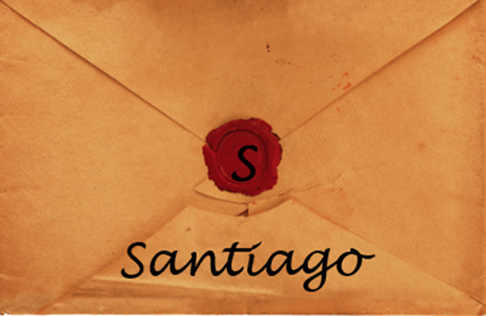 II. El Poder de la Oración(5:16-18)
Declaración general (16c)
Ejemplo de Elías(17-18)
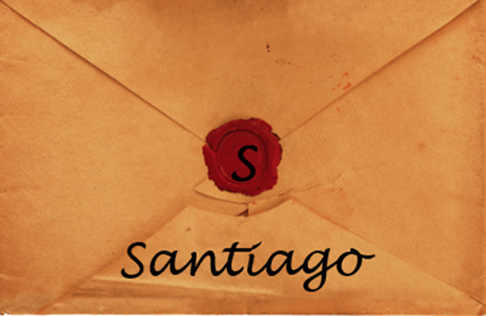 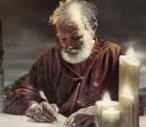 Respondiendo Once Preguntas
¿Quién lo escribió? – Santiago
¿Qué sabemos acerca del autor? – Es el  ½ Hermano de Cristo
¿Quién fué la audiencia? – Judios creyentes en la Diaspora
¿Desde dónde fué escrito? – Jerusalén
¿Cuando fué escrito el libro? – d.C. 44‒47
¿Cuál fue la ocasión del libro? – La Práctica de la Justicia
¿Cuál es el propósito del libro? – Alcanzar la práctica de la justicia
¿De qué se trata el libro? – Práctica de la Justicia
¿Cuál es el tema del libro? – Vida Diaria
¿Qué hace este libro diferente? – Sentido Práctico
¿Cómo está organizado el libro? – Fe y Sabiduría
Audiencia
Judíos (1:1)
Persecución (Hechos 8:1-4; 11:19)
En Babilonia-Mesopotamia o Turquía Norte-Central?
Creyentes (Santiago 1:2-4)
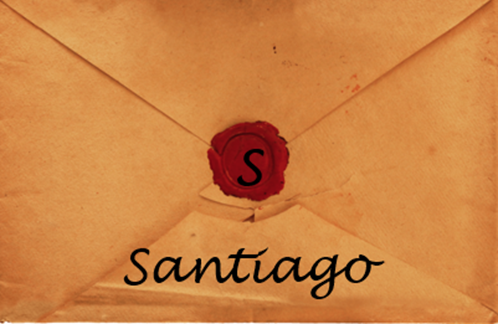 II. El Poder de la Oración(5:16-18)
Declaración general (16c)
Ejemplo de Elías (17-18)
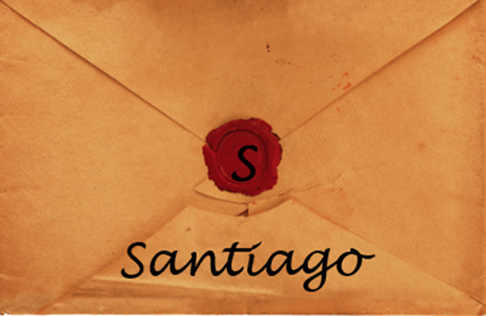 La Identidad de los Dos Testigos?
Vista simbólica
Elias and Enoc
Moises y Elias (como)
Moises y Elias (literal)
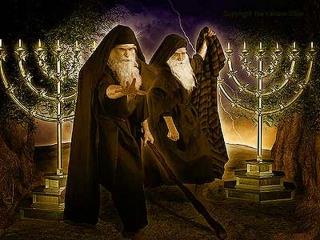 La Identidad de los Dos Testigos: Moises y Elias
Transfiguración (Mat 17:3)
Ministerios truncados en el AT (2 Reyes 2:11-12; Num 20:12)
Apariencia futura prevista en el AT (Mal 4:5-6; Judas 9)
Nunca se cumplió en elNT (Lucas 1:17; Juan 1:21)
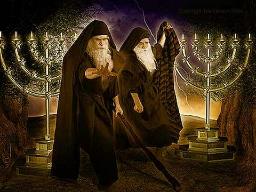 CONCLUSION
Sabiduría en la Oración(5:13-18)
Tipos de Oración (5:13-16b)
El Poder de la Oración (5:16c-18)
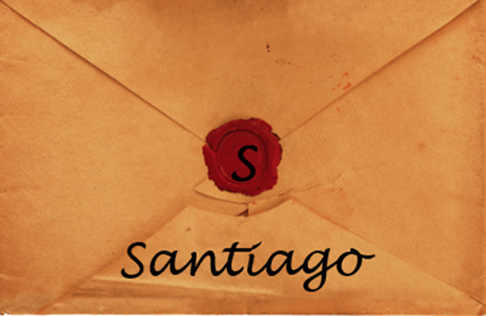 Estructura
Sabiduría (3:13–5:20)
Definición de Sabiduría (3:13-18)
Espiritualidad (4:1-12)
Comercio (4:13-17)
Uso de la riqueza (5:1-6)
Esperando el regreso del Señor (5:7-12)
Oración (5:13-18)
Restauración del hermano descarriado (5:19-20)
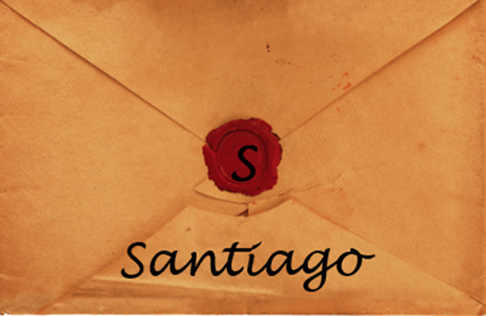